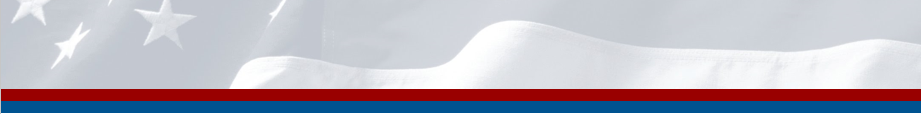 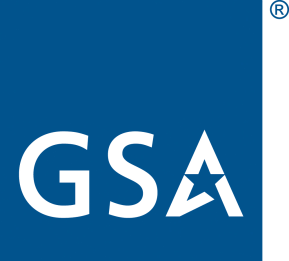 U.S. General Services Administration
DOING BUSINESS WITH GSA
The Office of Small & Disadvantaged Business Utilization (OSDBU)
Advocating for our Nation’s Small Businesses
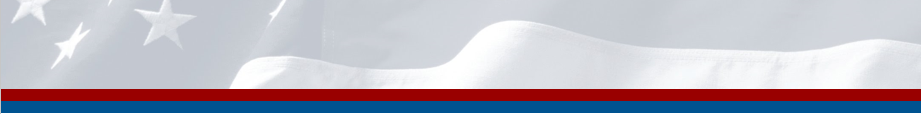 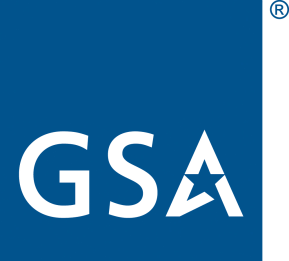 Today’s Presenters
Today’s Presenters
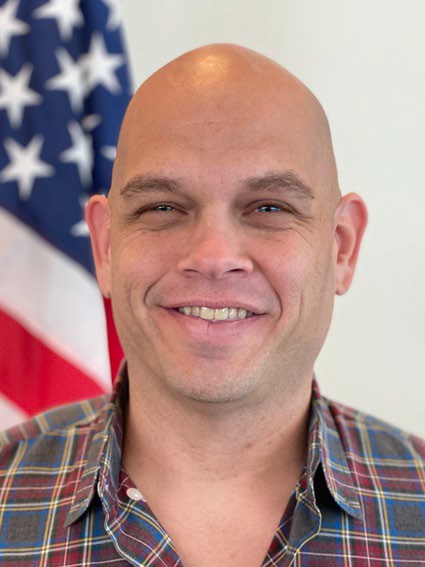 Anthony Caruso
Senior, Small Business Technical Advisor
GSA, Office of Small and Disadvantaged Business Utilization (OSDBU) 
Pacific Rim - Region 9
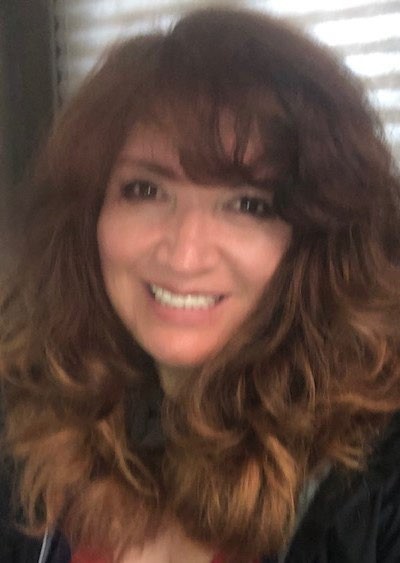 Lori Falkenstrom
Small Business Specialist
GSA, Office of Small and Disadvantaged Business Utilization (OSDBU) 
Pacific Rim - Region 9
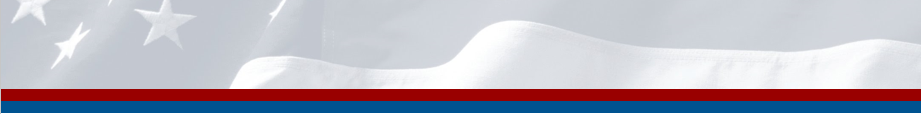 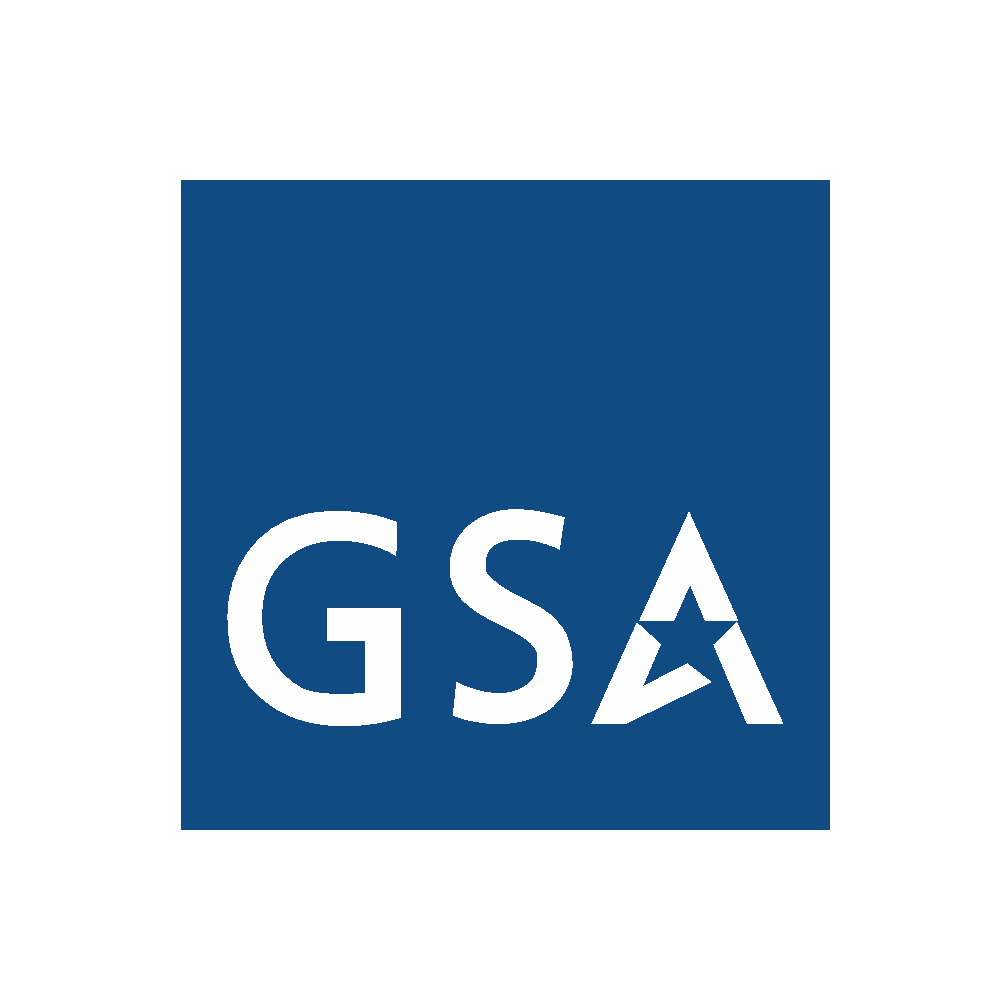 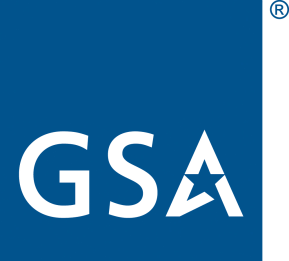 Agency Overview
Mission- 
 “Deliver value and savings in real estate, acquisition, technology, and other mission-support services across government.”
The U.S. General Services Administration (GSA) is one of the federal government's largest buyers, contracting for billions of dollars’ worth of products and services each year for its U.S. government “customers.” These customers include most agencies of the executive, judicial, and legislative branches and federal government and military facilities worldwide. 

GSA rents, builds, furnishes, and maintains government offices and buys products ranging from pens to state-of-the-art computers. GSA also contracts for services as varied as trash removal and information technology.
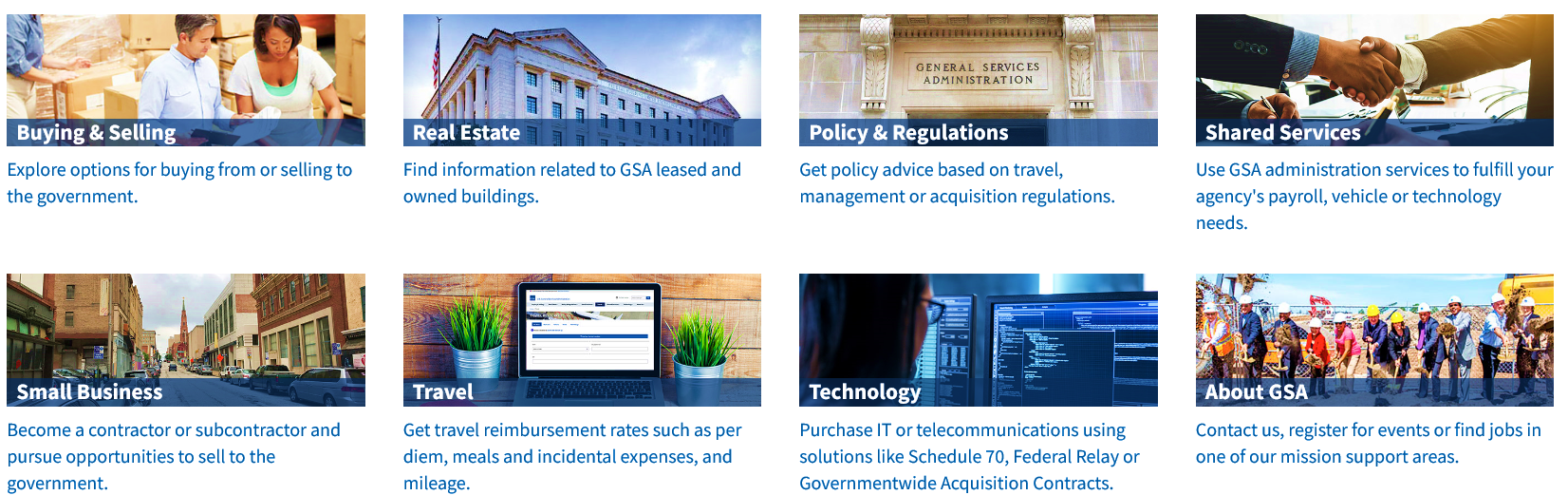 www.gsa.gov
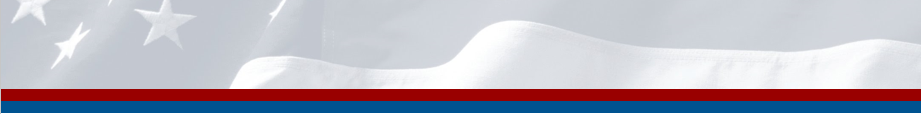 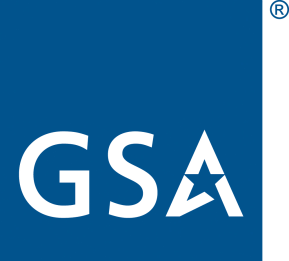 Agency Overview (Cont.)
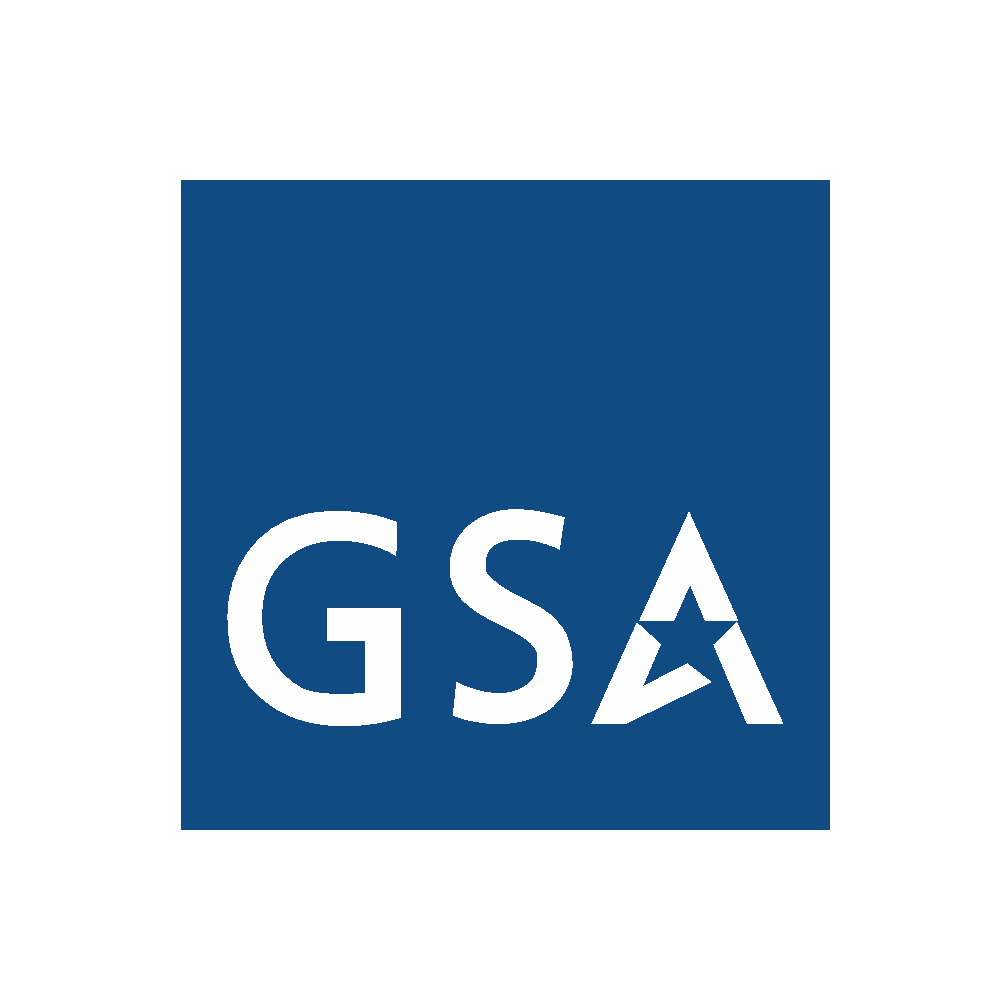 Agency Overview (Cont.)
Public Buildings Service 
(PBS)

As the landlord for the civilian federal government, PBS acquires space on behalf of the federal government through new construction and leasing, and acts as a caretaker for federal properties across the country. 

PBS owns or leases 8,800 assets, maintains an inventory of more than 370 million square feet of workspace, and preserves more than 500 historic properties.
What does PBS Procure?

	Construction	      A&E Services 	Janitorial  	Landscape 	Interior Design  	Painting	HVAC       Lighting      Security 	Window Washing      Electrical     Lease
Where are the PBS Opportunities?

GSA Forecast
GSA Subcontracting
Sam.gov
GSA Multiple Award Schedules (MAS)
Indefinite Delivery Indefinite Quantities (IDIQ)
www.gsa.gov/pbs
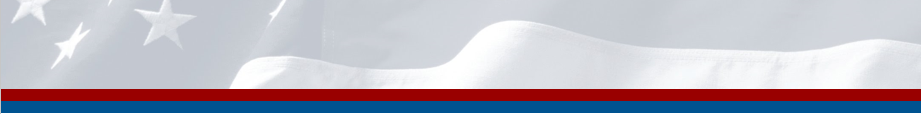 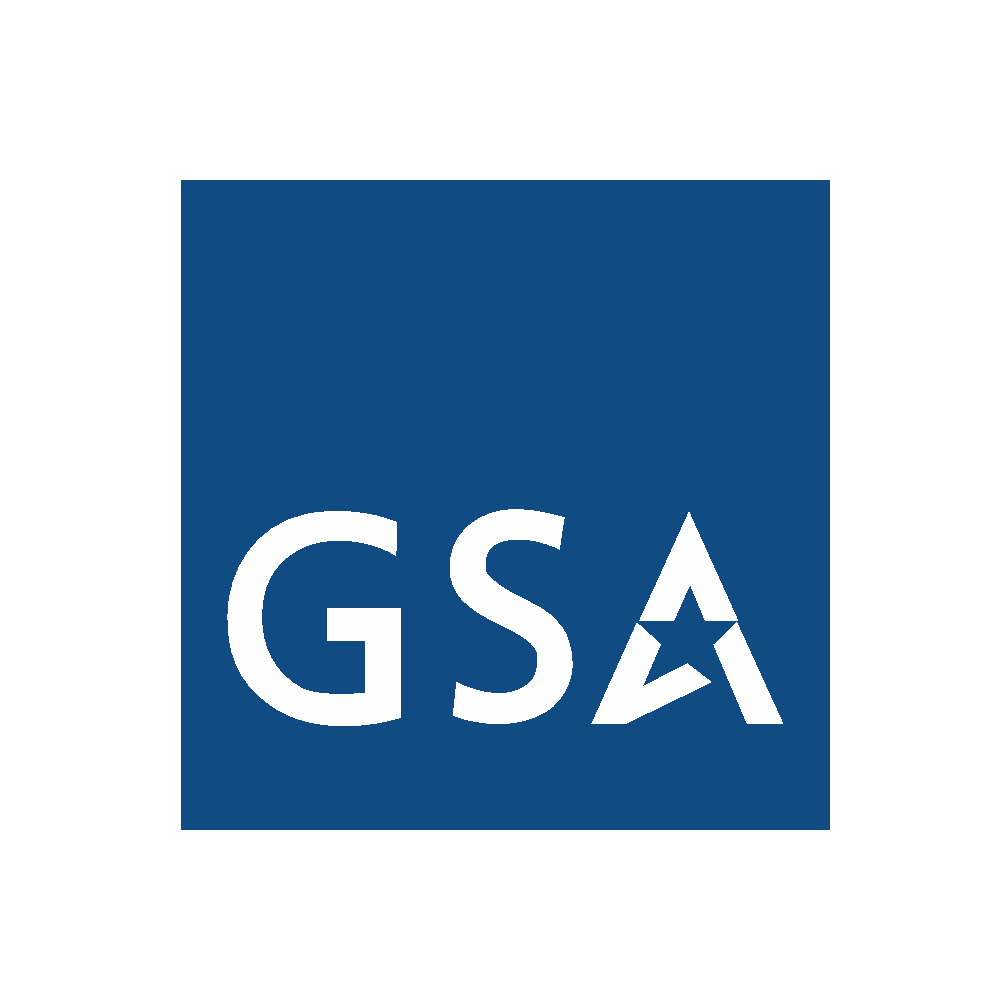 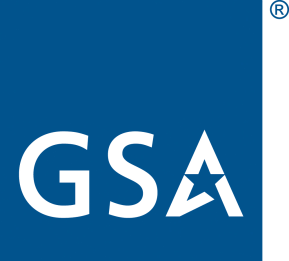 Agency Overview (Cont.)
Agency Overview (Cont.)
Federal Acquisition Services 
(FAS)

GSA is America's only source solely dedicated to procuring goods and services for government. 

As an integral part of GSA, FAS possesses unrivaled capability to deliver comprehensive products and services across government at the best value possible
What does FAS Procure?

	Environmental Services    Moving Services

	Information Technology    Transportation	
	Furniture	Law Enforcement Equipment	
	Professional Training    Telecom & Network Services	
	Travel Services      Staffing Services
Where are the FAS Opportunities?

GSA Forecast
GSA Subcontracting
Sam.gov
GSA Multiple Award Schedules (MAS)
Indefinite Delivery Indefinite Quantities (IDIQ)
Governmentwide Acquisition Contracts (GWAC)
https://www.gsa.gov/fas
www.gsaauctions.gov
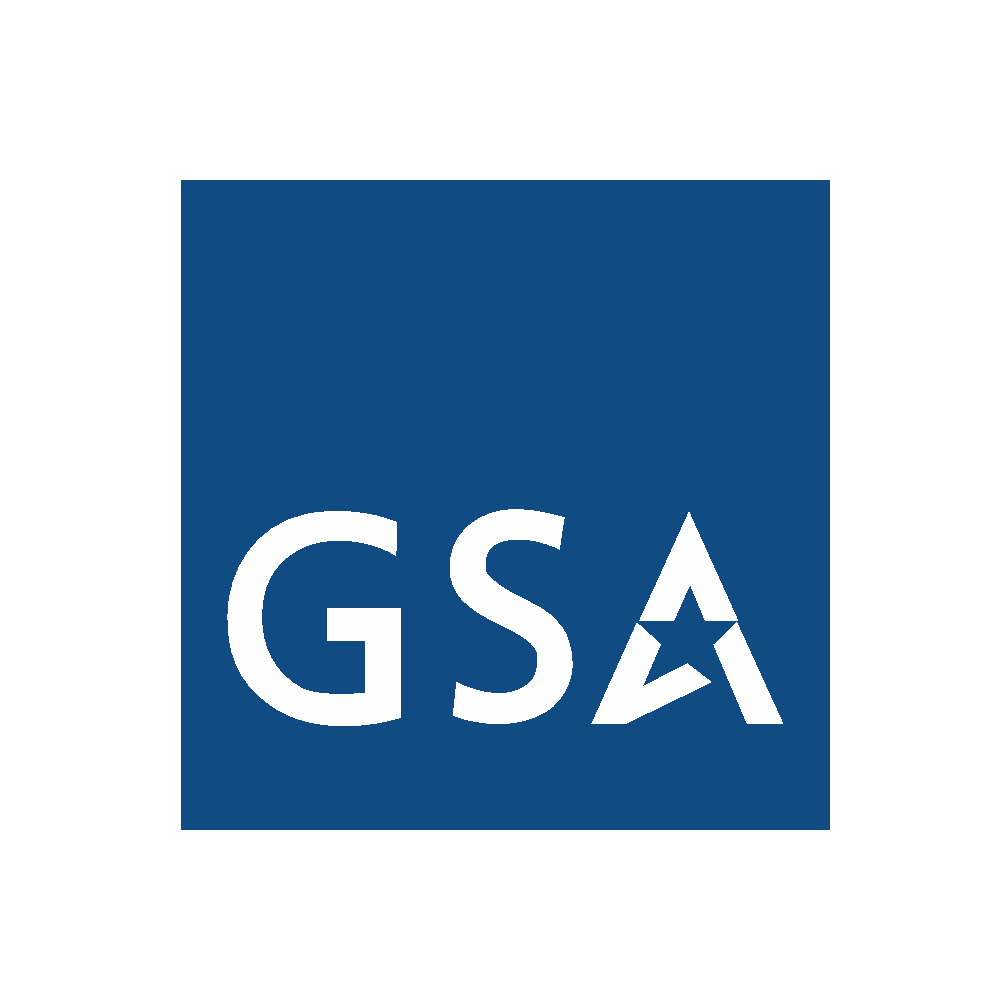 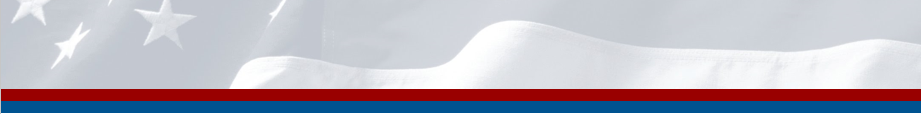 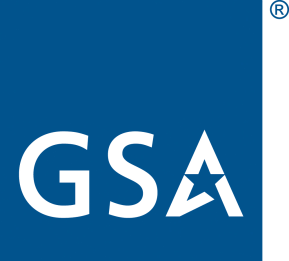 Agency Overview (Cont.)
Agency Overview (Cont.)
We believe in Small Business First.
According to the Small Business Act as amended by Public Law 95-507, the Office of Small & Disadvantaged Business was established to:
Advocate, within each Federal Executive Agency, for the maximum practicable use of all designated small business categories within the Federal Acquisition process.
Ensure inclusion of small businesses as sources for goods and services in federal acquisitions as prime contractors and subcontractors.

Manage the small business utilization programs for each respective organization.
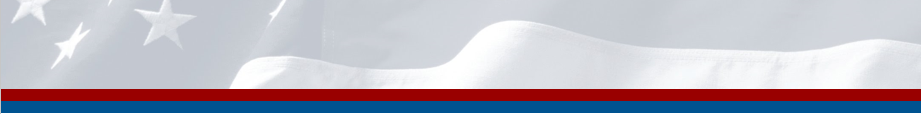 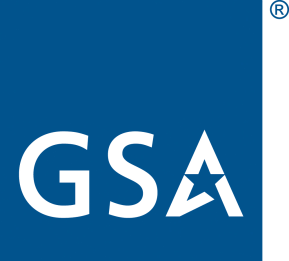 Office of Small & Disadvantaged Business Utilization (OSDBU)
Achievement & Small Business Procurement Scorecard History
Service Disabled Veteran Owned 
Small  Businesses
Small Businesses located in HUBZones
Small Disadvantaged 
Businesses
Women Owned 
Small Businesses
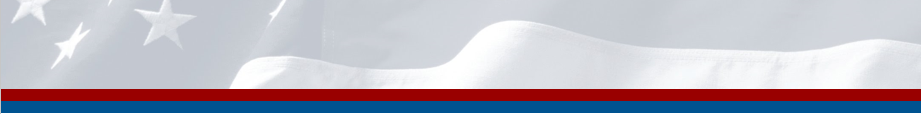 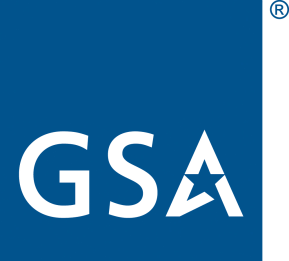 GSA Small Business Goals
Fiscal Year 2022 Goals and Achievements (Year-to-Date*)
Total Eligible Dollars $5.87B
*Achievements as of 1-12-2023
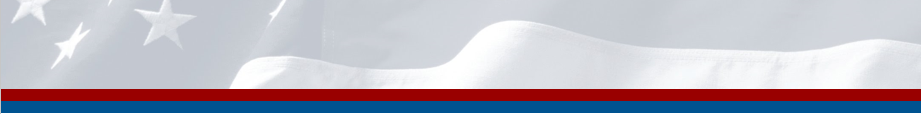 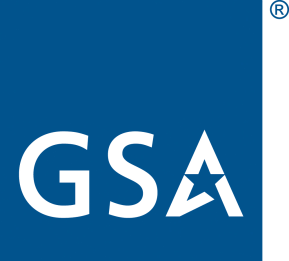 GSA Small Business Goals (Cont.)
Government Wide Contracting Goals
GSA Fiscal Year 2023 Small Business Goals
9
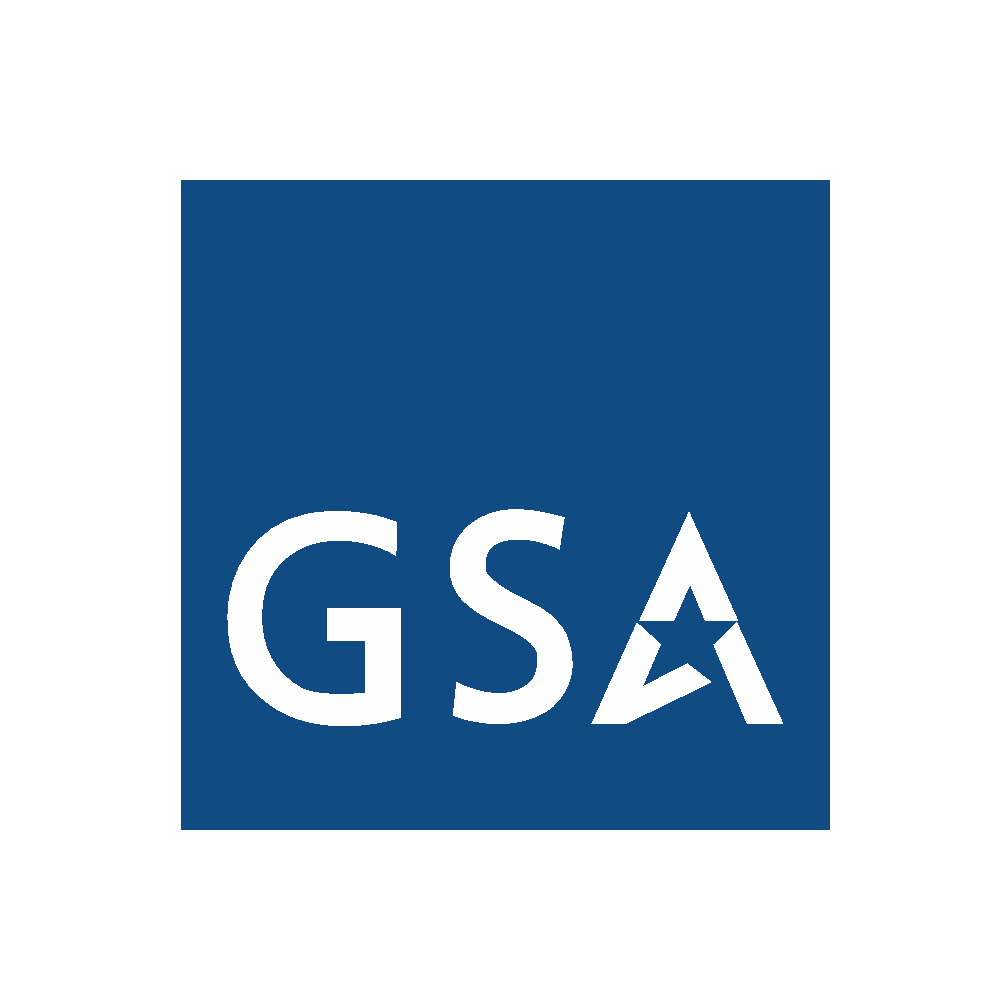 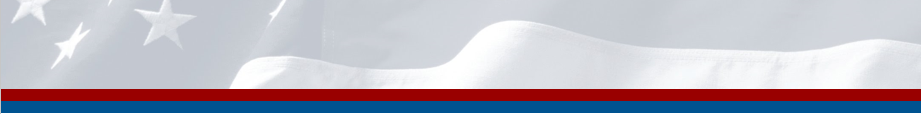 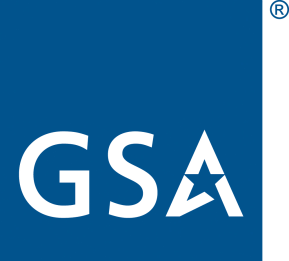 Agency Overview (Cont.)
Agency Overview (Cont.)
Office of Small and Disadvantaged Business Utilization (OSDBU)
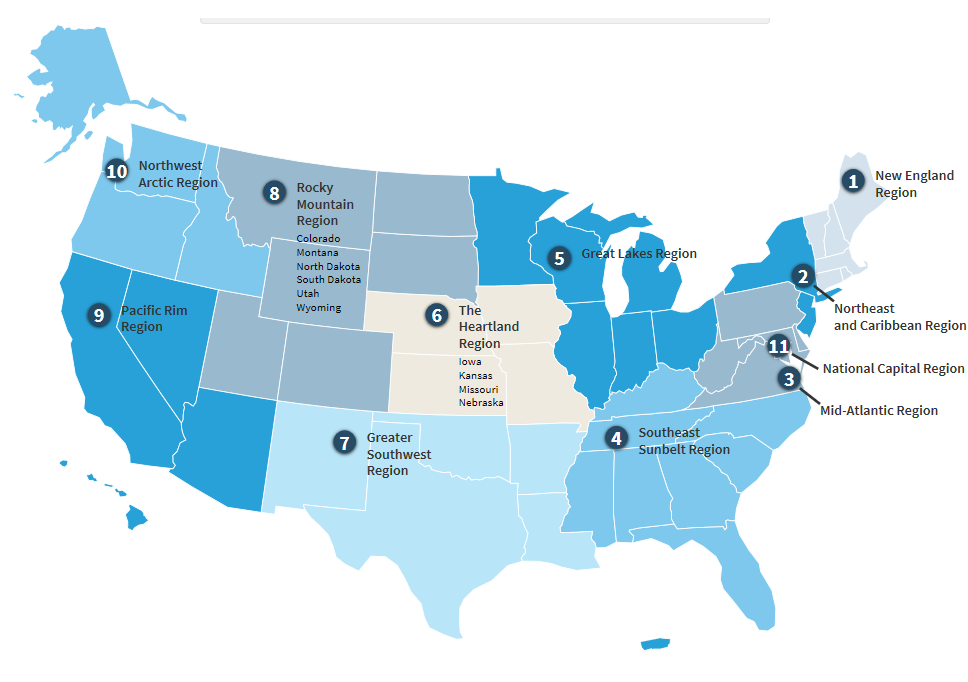 www.gsa.gov/contactgroup/small-business-support
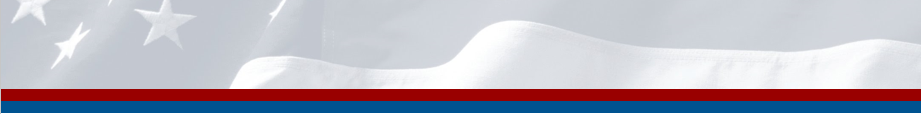 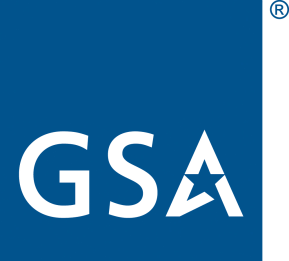 Minimum Requirements
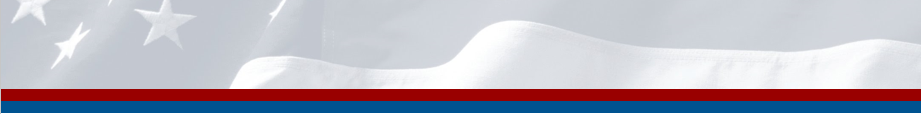 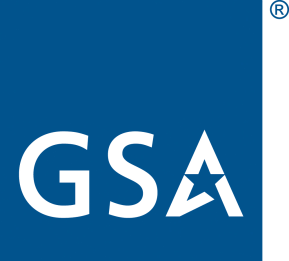 System for Award Management (SAM)
Sam.Gov includes the following:

Contract Opportunities:  (Formerly fbo.gov)

Contract Data:  (Reports only.  From fpds.gov)

Wage Determinations:  (Formerly wdol.gov)

Entity Registration: (Combined with the former beta.sam.gov)

Entity Reporting

Assistance Listings:  (Formerly cfda.gov)
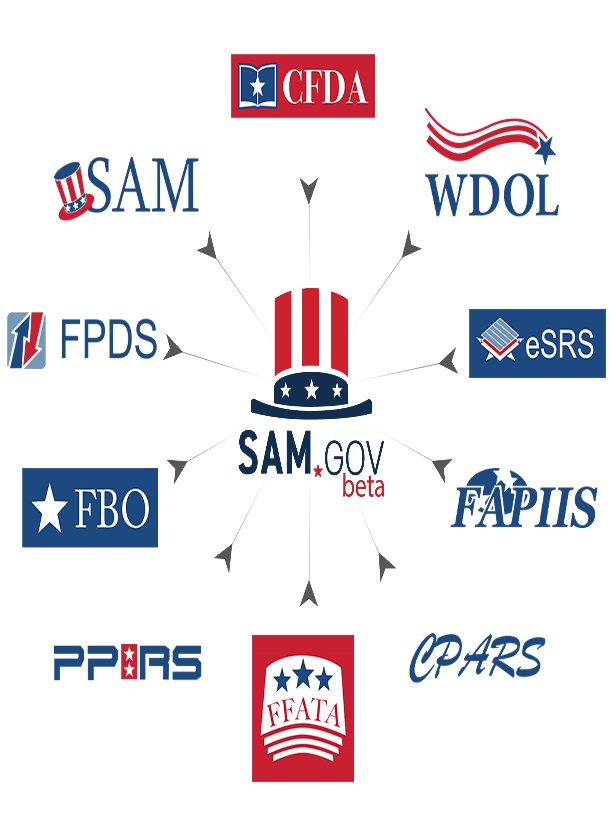 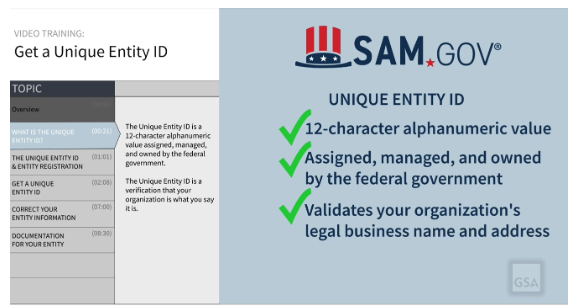 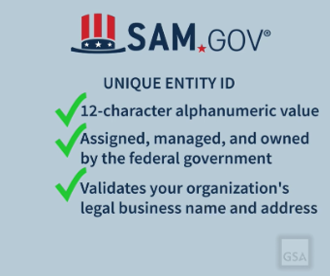 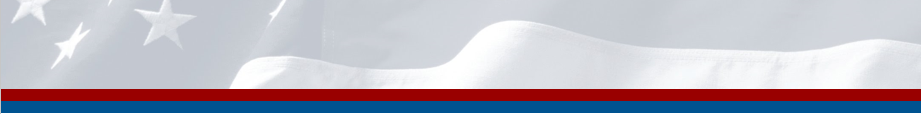 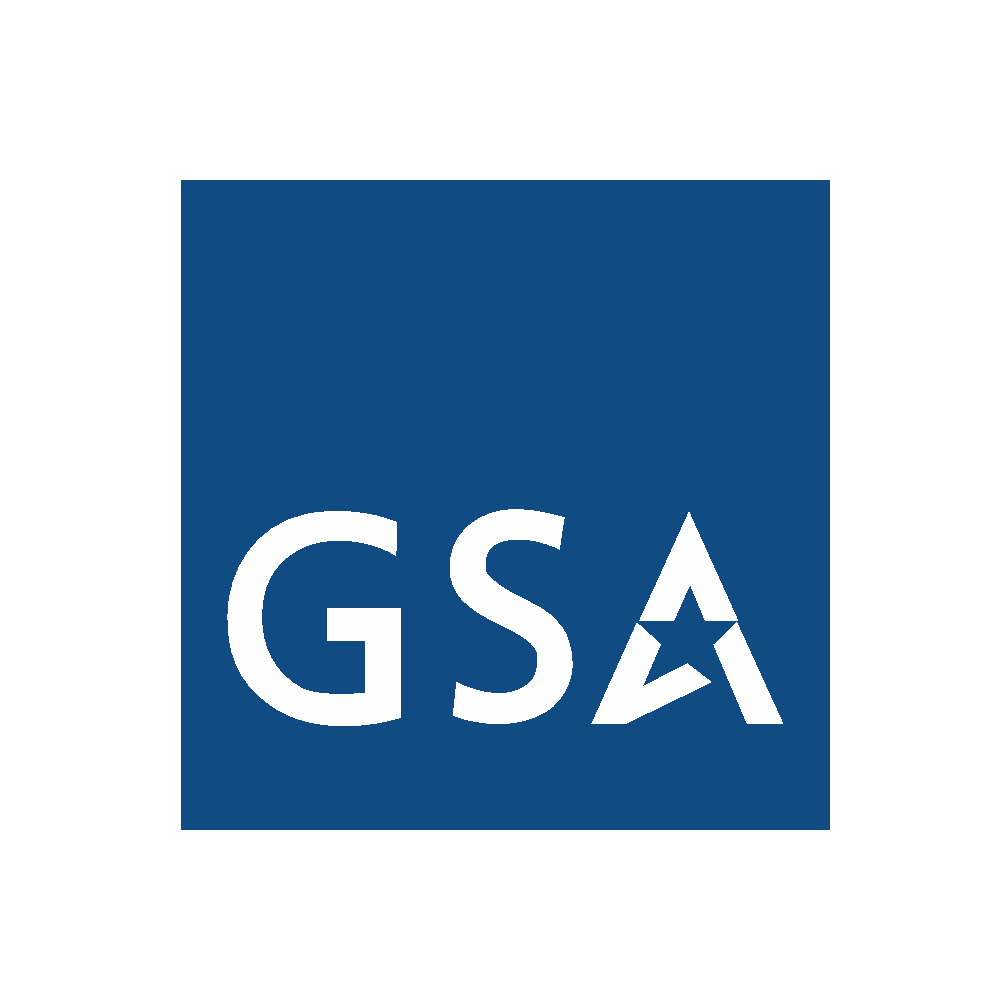 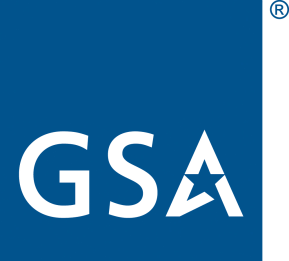 GSA Forecast of Contract Opportunities
GSA Forecast of Contracting Opportunities
How to Access the Forecast Tool:
Background
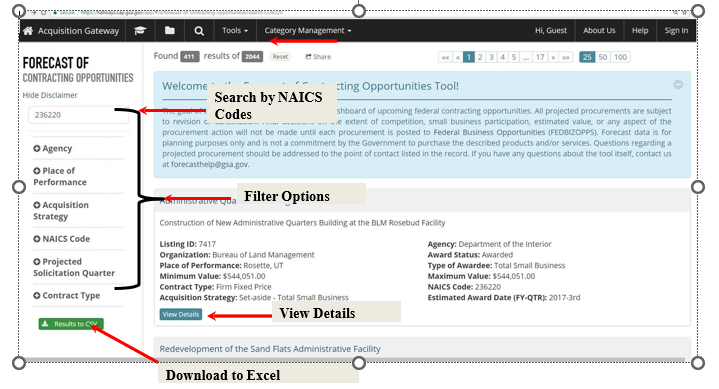 Focuses on acquisition planning and increases awareness of potential prime and subcontracting opportunities.

The goal is to help both GSA buyers and vendors easily communicate around potential contracting opportunities.

The tool includes information for GSA, Department of Interior, Department of Labor, U.S. Small Business Administration, and U.S. Office of Personnel Management 

Forecast Website Access: 
https://hallways.cap.gsa.gov
https://www.fbf.gov
https://www.acquisition.gov/procurement-forecasts
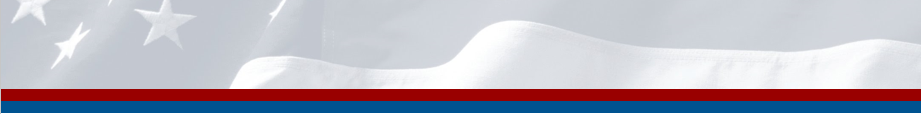 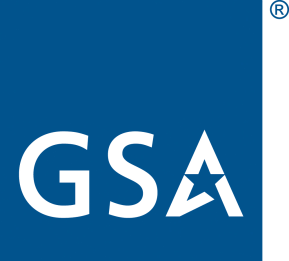 GSA Multiple Award Schedules (MAS)
PROS AND CONS
MINIMUM REQUIREMENTS
WHAT IS A GSA MAS?
GSA MAS stands for Multiple Award Schedules (MAS)

MAS is a Government-wide contract vehicle for commercial products, services, and other solutions 

Multiple Award, Indefinite-Delivery, Indefinite-Quantity (IDIQ) contracts

5-year base period and three 5-year option periods

Performance requirements established at the order level to meet the federal customer’s specific needs

Single standing solicitation open continuously posted on SAM.gov

Over 19,000 Schedule contracts -- 80% are with small businesses
A contract
Another arena to bid on opportunities
Increases visibility to government customers

Not a certification
No guaranteed sales
Not mandatory to do business with the government
Not mandatory for other agencies to use
Not used for Construction (236220)
You must generate at least $25,000 in sales within the first 2 years of your GSA Schedule contract and at least $25,000 each year thereafter.

The average time it takes to secure a contract is between 18-24 months (according to the SBA).

Must be in business for two years and you must provide two years of financial statements

Ability to demonstrate past performance 

Products must be commercially available

Products must be compliant with the Trade Agreements Act
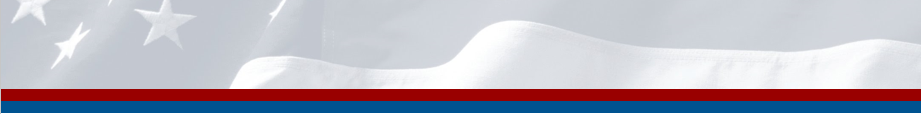 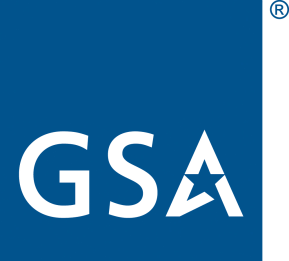 GSA Multiple Award Schedules (MAS)  (Cont.)
MAS RESOURCES
WHERE DO I START?
MAS PRODUCTS/SERVICES
Facilities Maintenance & Management   
Office, Imaging and Documents Solutions  
Transportation, Delivery, and Relocation Solutions 
Hardware Superstore  
General Purpose Commercial Information Technology Equipment, Software and Services 
Furniture  
Comprehensive Furniture Management Services 
Furnishing and Floor Coverings  
Food Service, Hospitality, Cleaning Equipment and Supplies, Chemicals, and Services 
Temporary Administrative and Professional Staffing 
 Office Products/Supplies & Services and New Products/Technology
GSA Multiple Awards Schedules (MAS) Roadmap – www.gsa.gov/masroadmap

Qualifications
Instructions 
Preparation
Mandatory Training
Submission 


GSA eLibrary – www.gsaelibrary.gsa.gov

Determine if your product or service falls under the GSA MAS 

View other GSA MAS Contract Holders  and their pricelist
GSA Interact - MAS updates and information - https://interact.gsa.gov/groups/multiple-award-schedules

MAS Office Hours Monthly Webinars - gsa.gov/events  to view the calendar 

View previous MAS Office Hours webinars - https://www.youtube.com/playlist?list=PLvdwyPgXnxxX3I6FfCXIB5GK0QKfi1EEq

GSA MAS Questions - Email:  MASPMO@gsa.gov
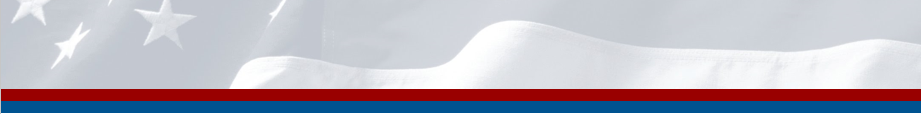 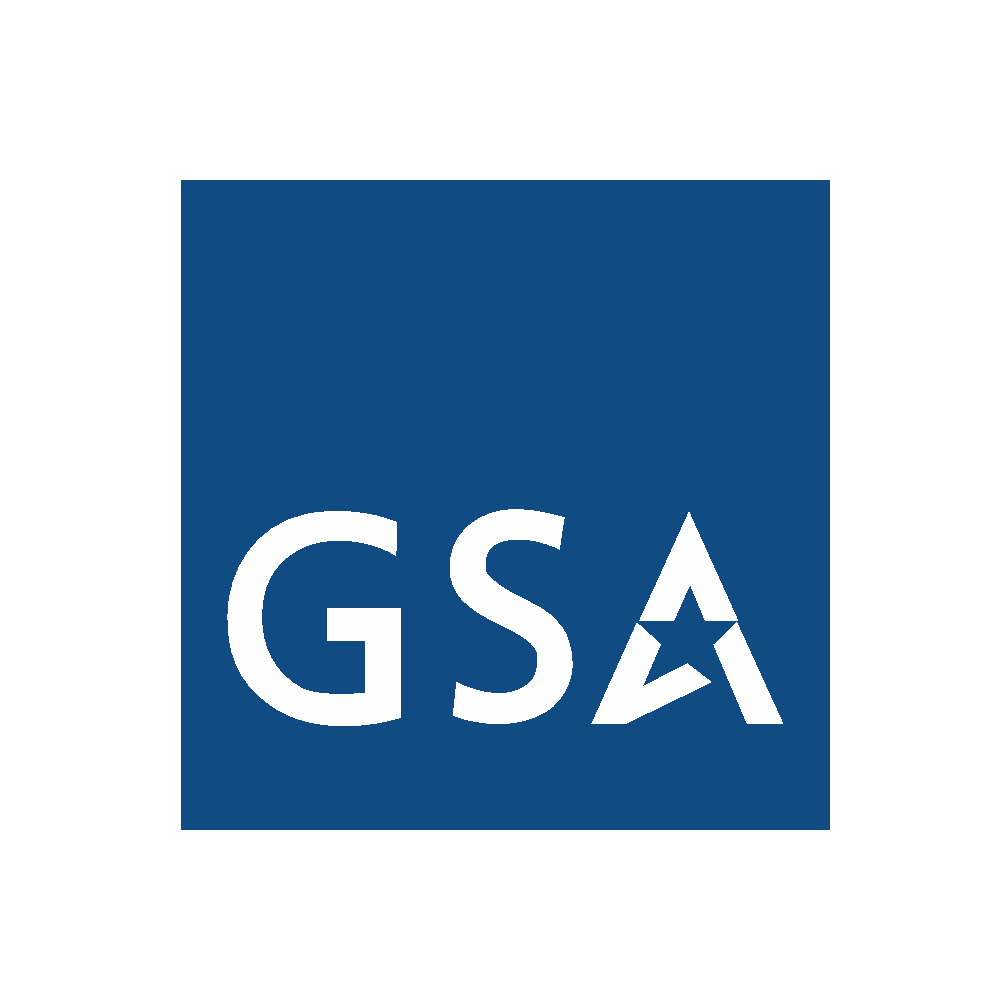 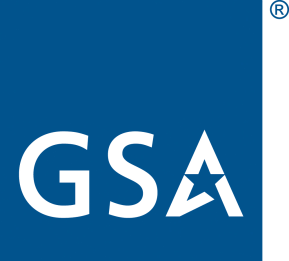 GSA Governmentwide Acquisition Contracts (GWAC)
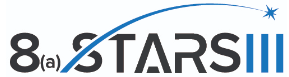 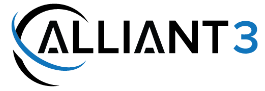 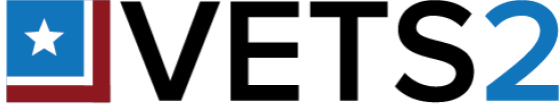 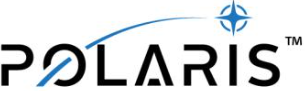 GSA Interact
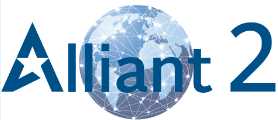 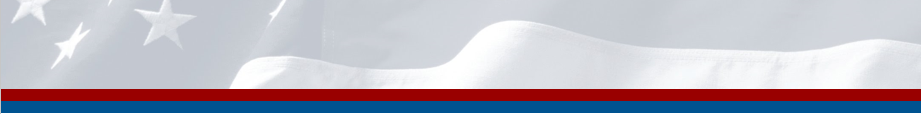 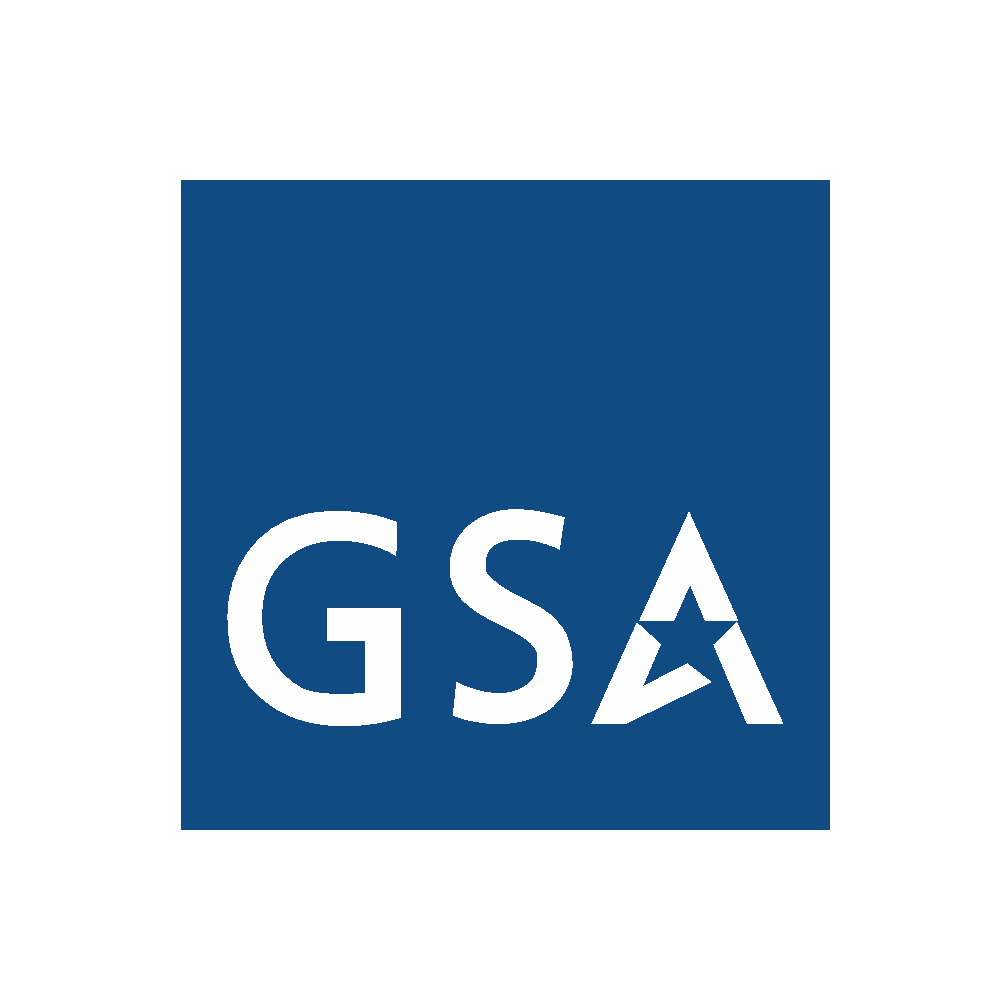 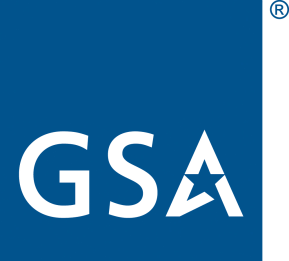 One Acquisition Solution for Integrated Services (OASIS)
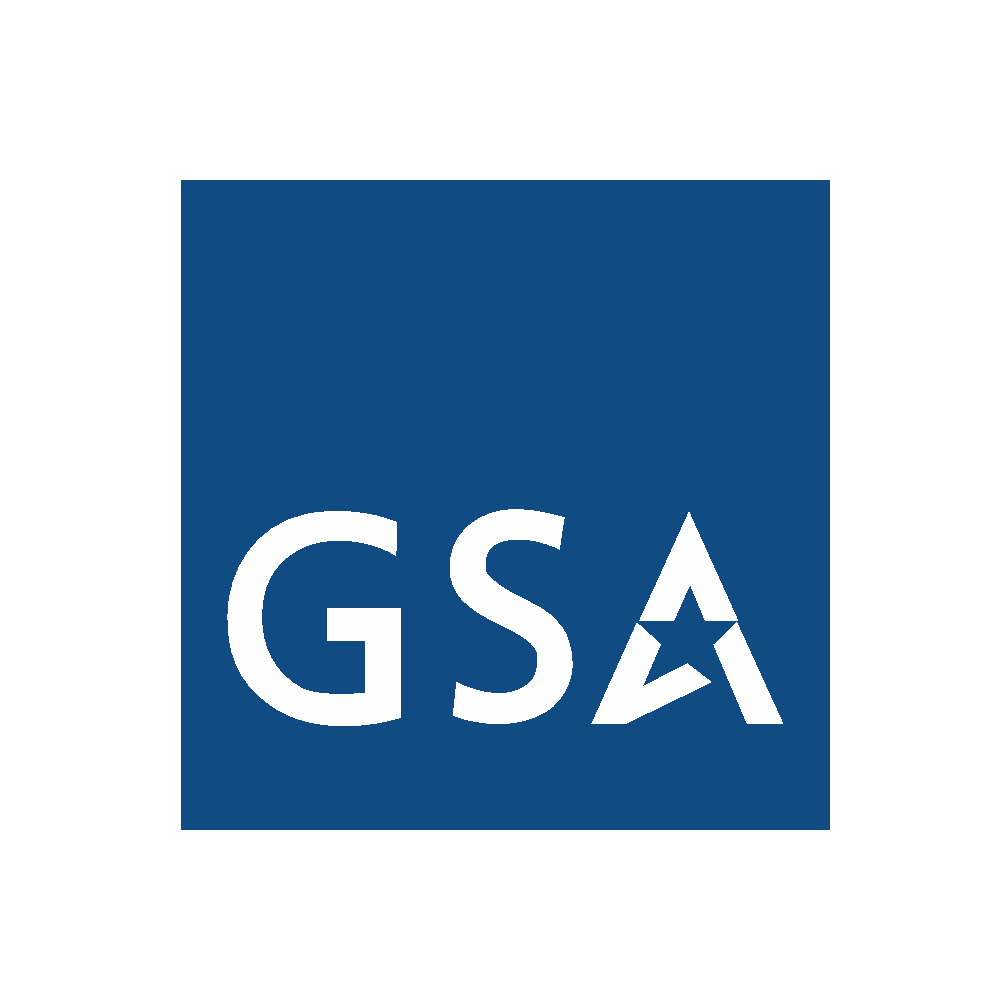 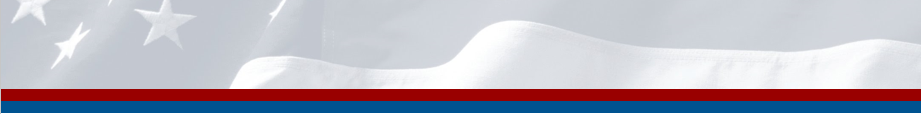 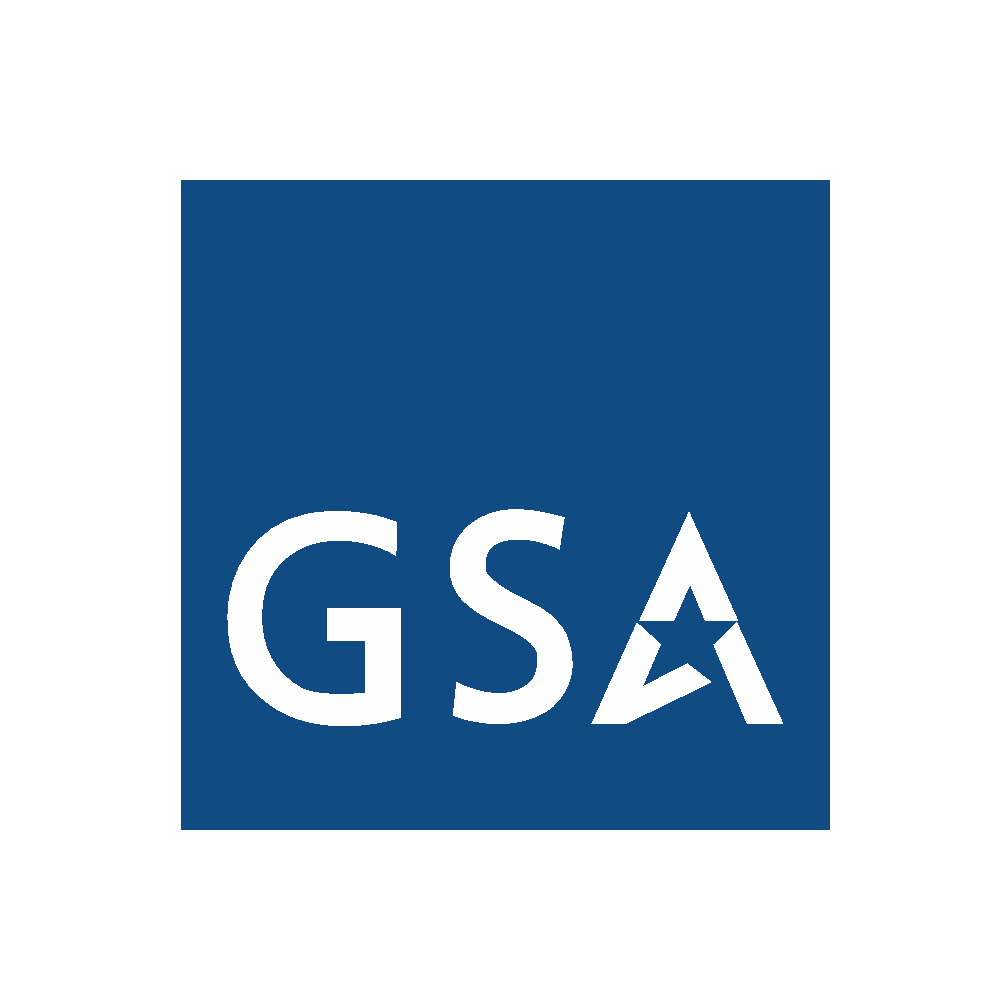 ACCESSING FEDERAL CONTRACT OPPORTUNITIES (CONT.)
GSA Subcontracting (Nationwide)
When a large business receives a federal contract over $750,000 ($1.5 million for construction contracts) 


Utilize GSA's Subcontracting Directory and GSA’s eLibrary to find potential large prime business contractors.

Small businesses must contact prime contractors directly 
       

www.gsa.gov/subdirectory
www.gsaelibrary.gsa.gov
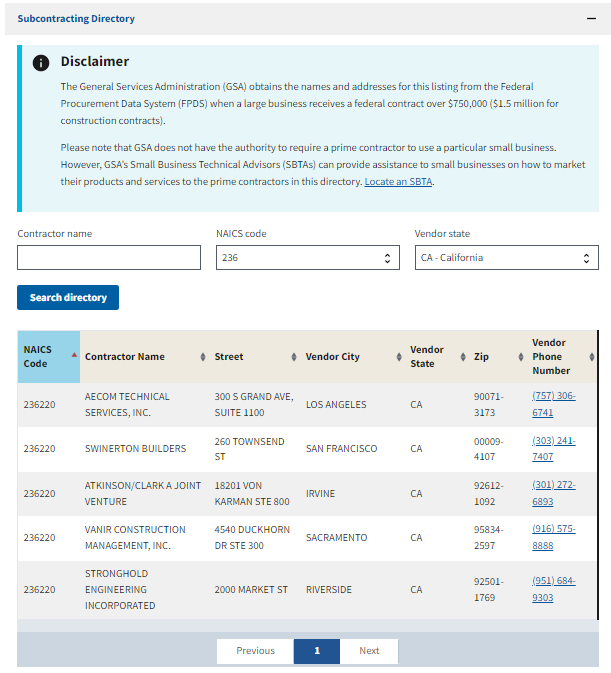 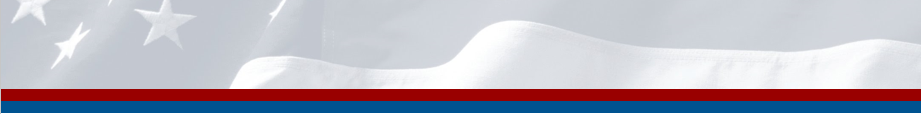 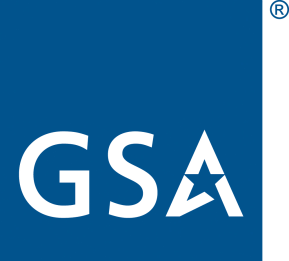 Small Business Resources
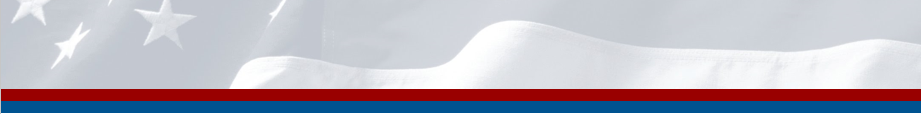 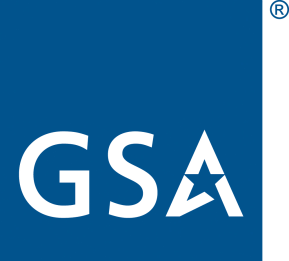 GSA Office Of Small And Disadvantaged Business Utilization (OSDBU)
Anthony Caruso
  Senior, Small Business Technical Advisor
email: anthony.caruso@gsa.gov
Ph. 213-200-0946 


GSA Region 9 – Pacific Rim
California, Hawaii, Nevada & Arizona
Lori Falkenstrom
  Small Business Specialist
email: lori.falkenstrom@gsa.gov
Ph. 415-515-6194 


GSA Region 9 – Pacific Rim
California, Hawaii, Nevada & Arizona
VISIT OUR GSA SMALL BUSINESS WEBSITE
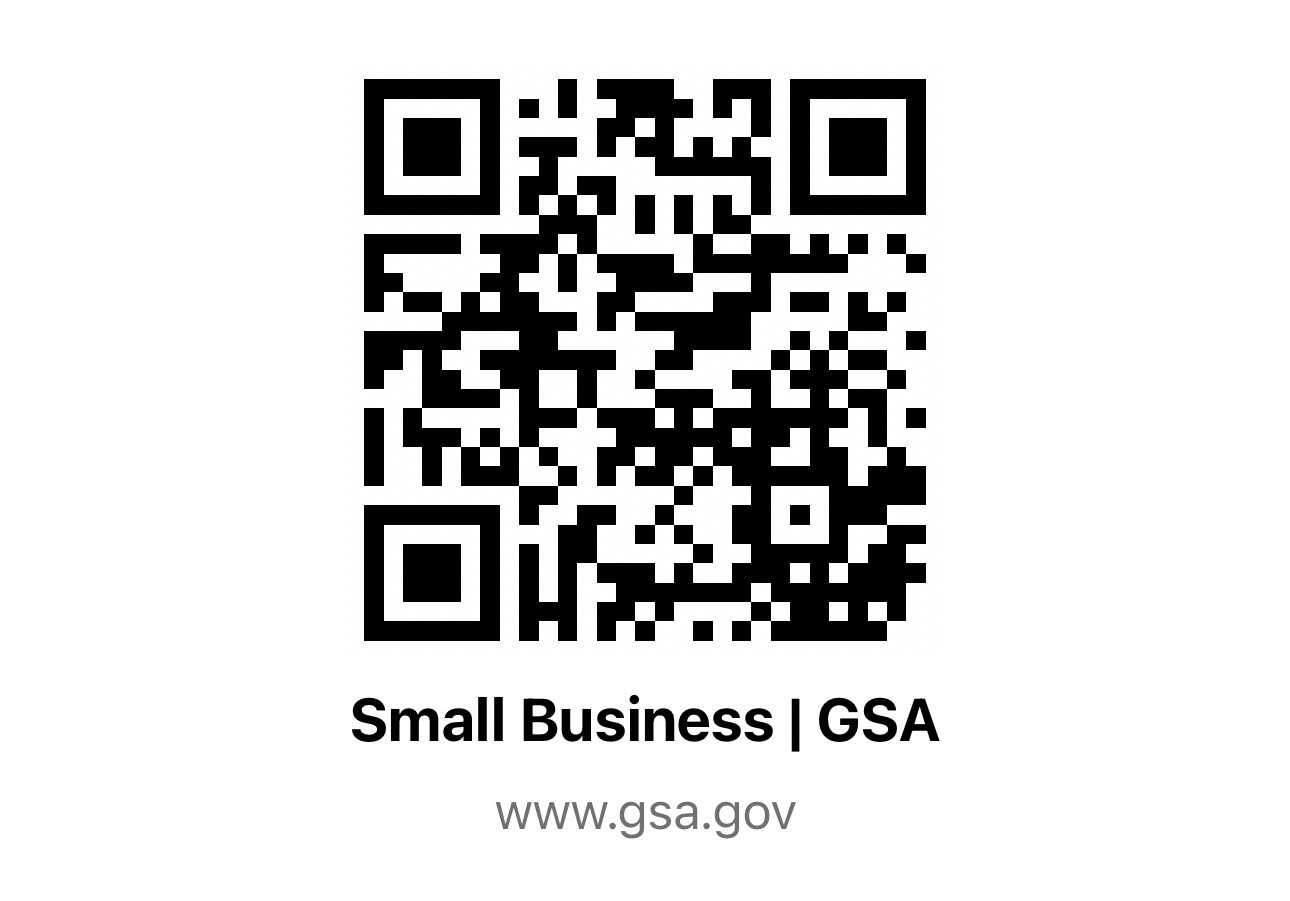 20